ZooEnergy
salute ed energia 
per i nostri amici a quattro zampe
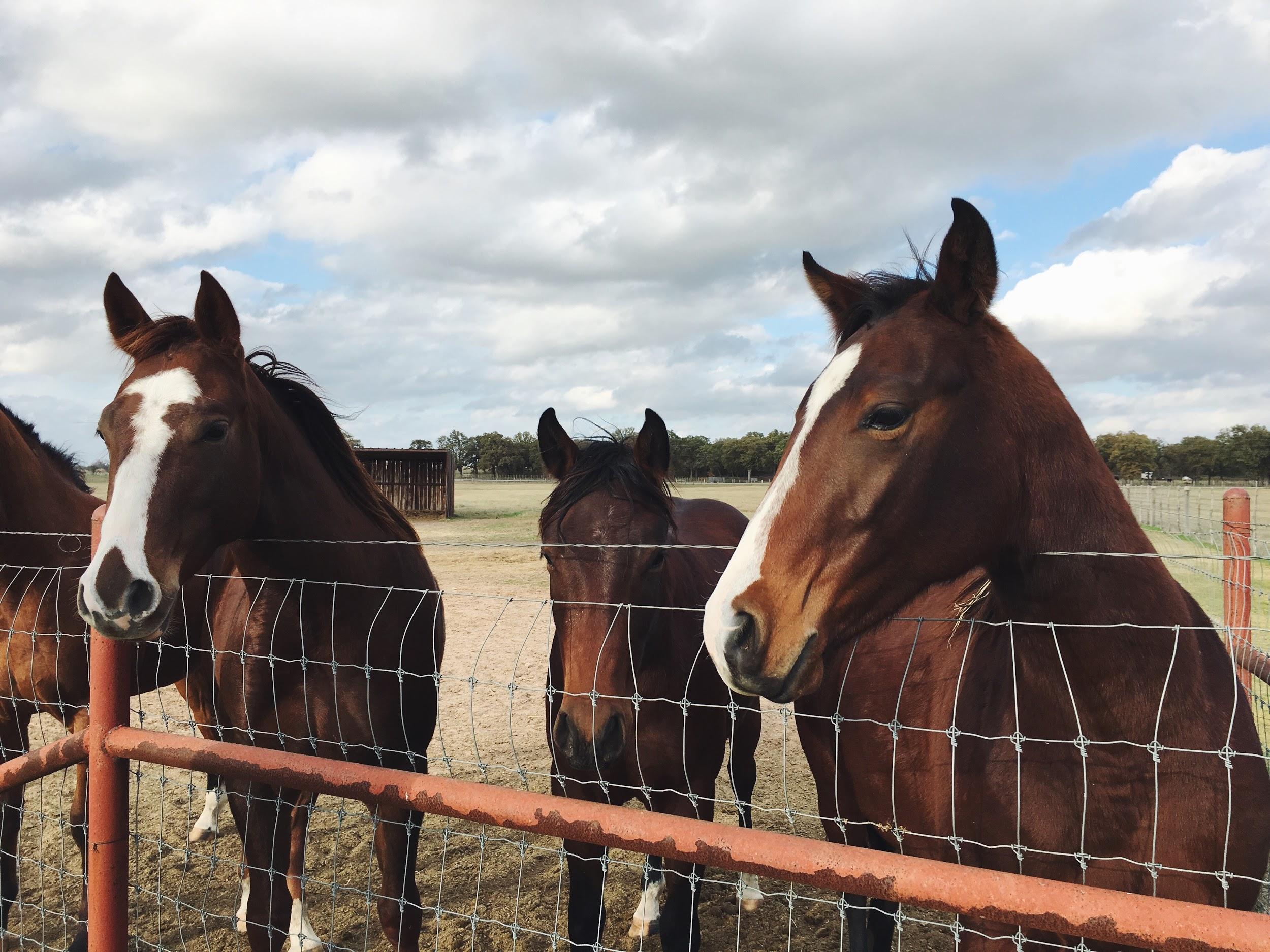 contatti:
Marangoni Mattia
3276108315
mattia.marangoni.24@gmail.com
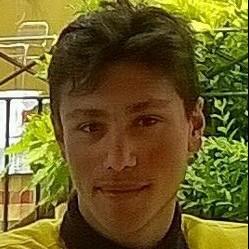 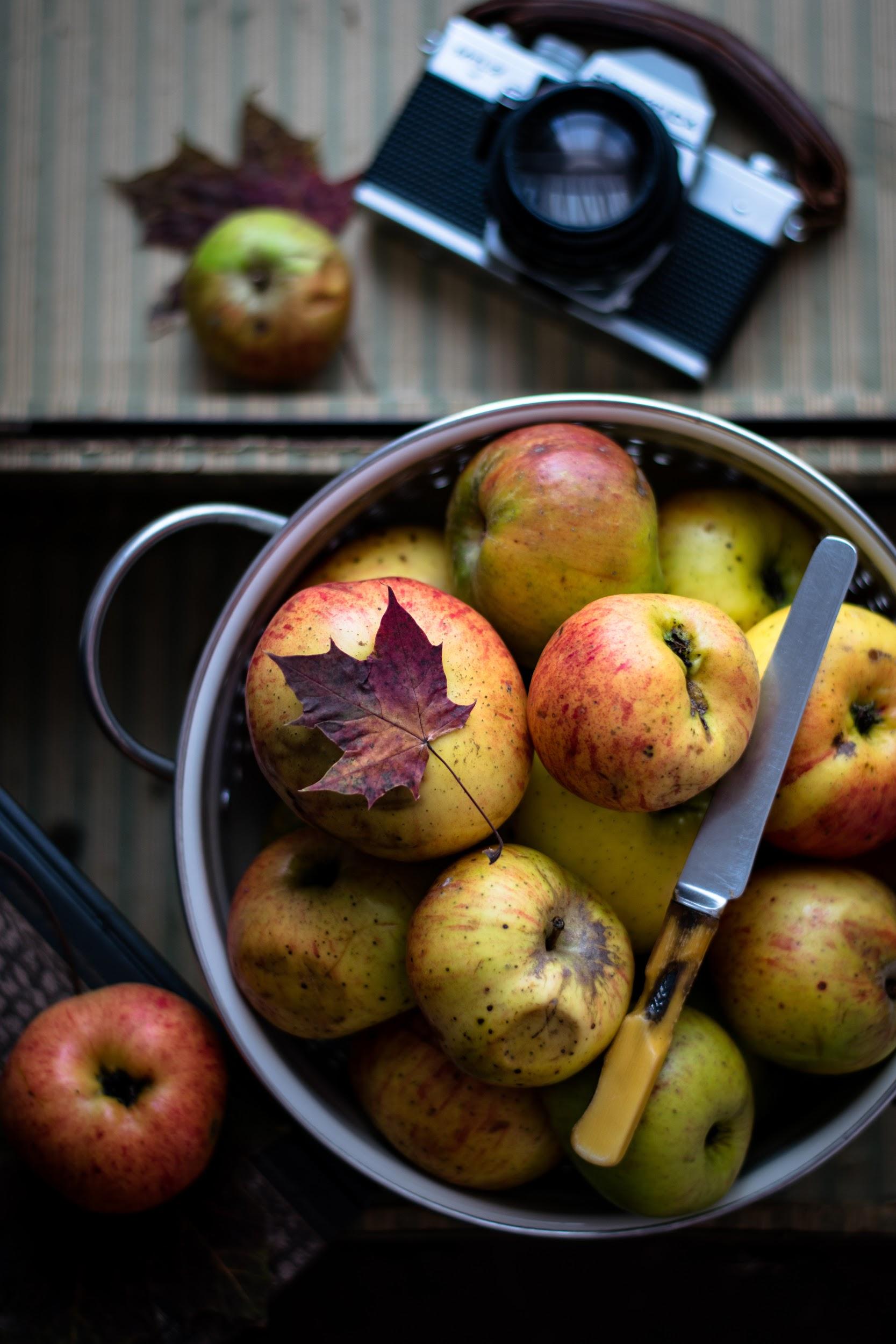 Davvero lo scarto 
è qualcosa di inutile,
senza utilizzo,
che deve essere buttato?
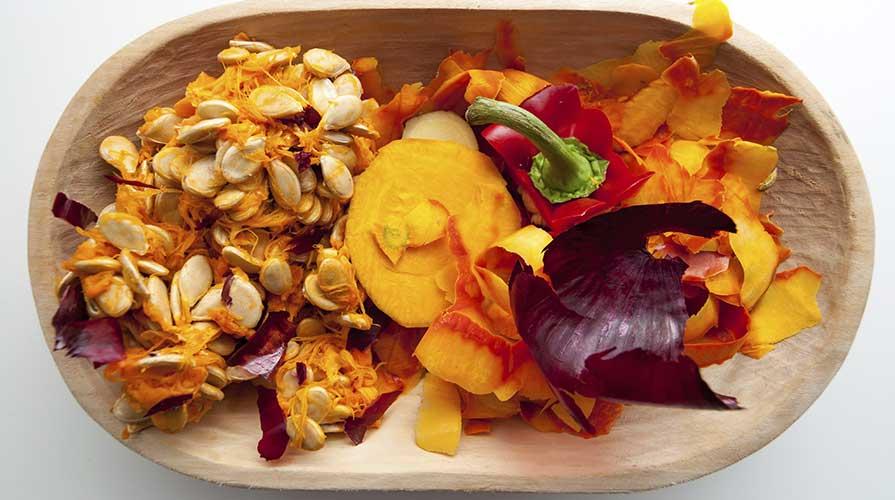 ZooEnergy vede un prodotto sano ed ecosostenibile che può nascere da tali scarti.
prima
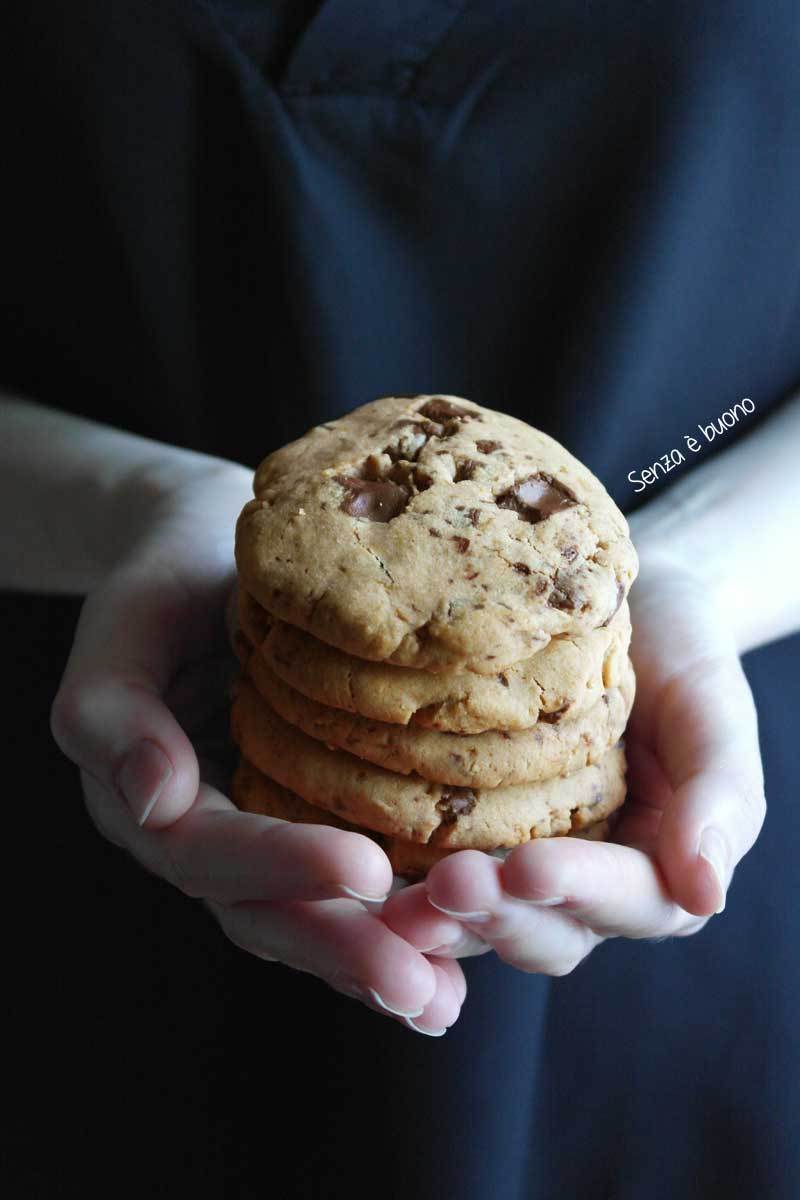 dopo
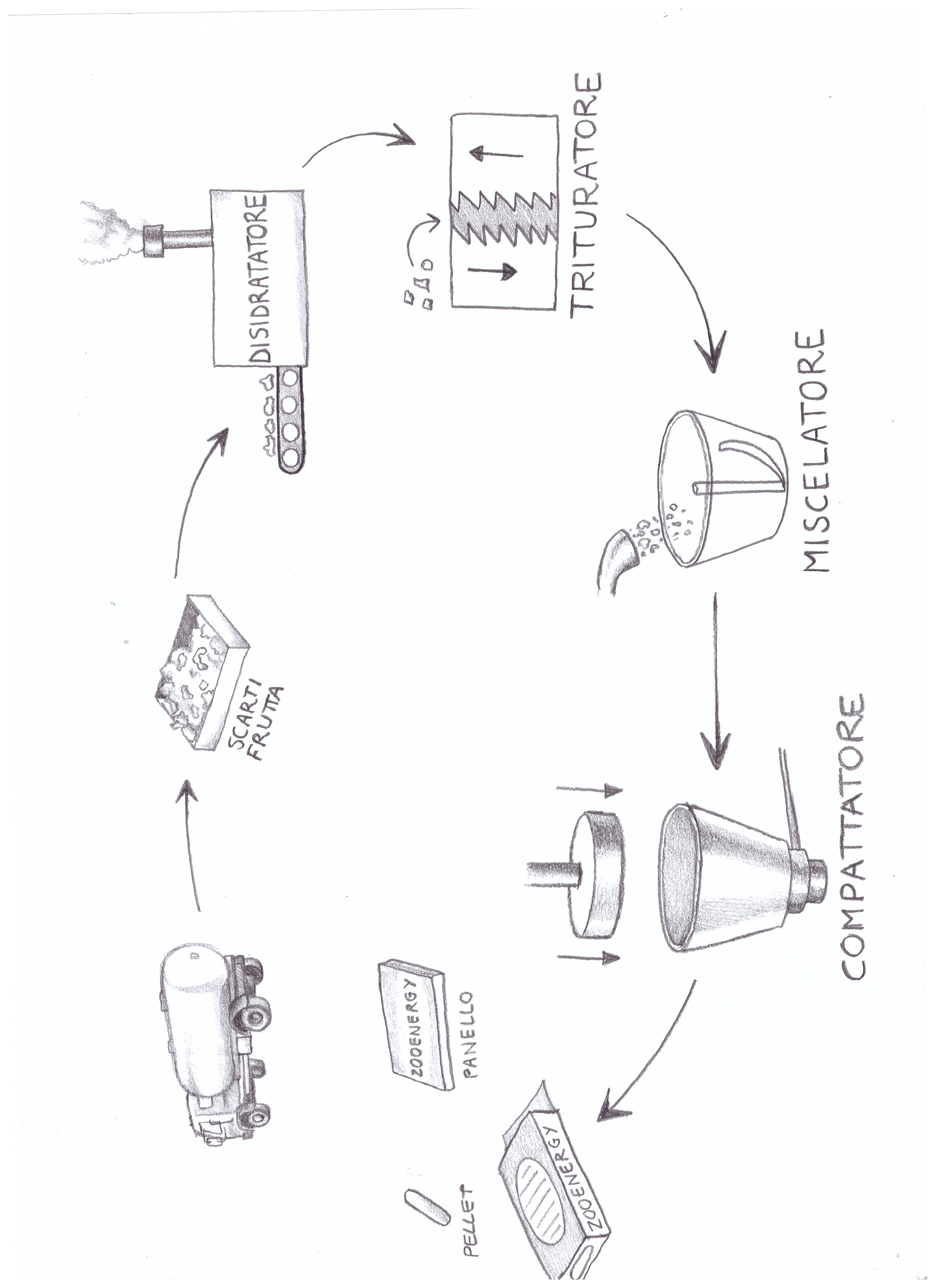 Ecco il processo produttivo
Trasporto in azienda
Disidratatore
Trituratore
Miscelatore
Compattatore
etichettatura
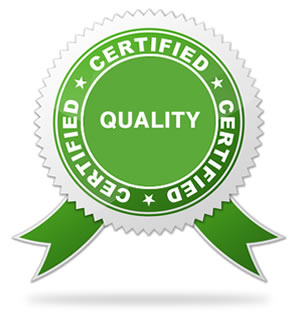 il nostro prodotti si distingue per:
qualità
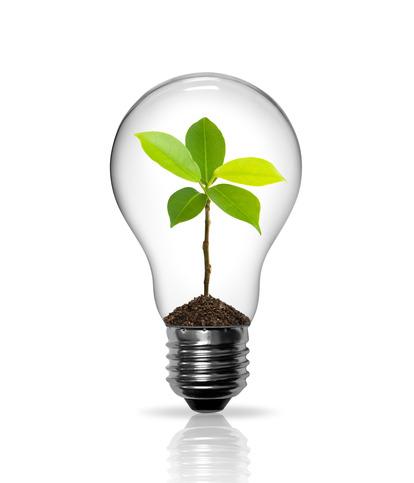 ecosostenibilità
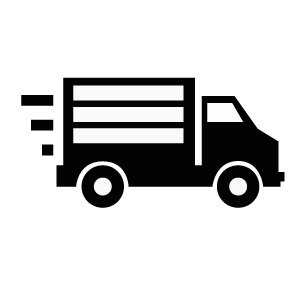 assistenza
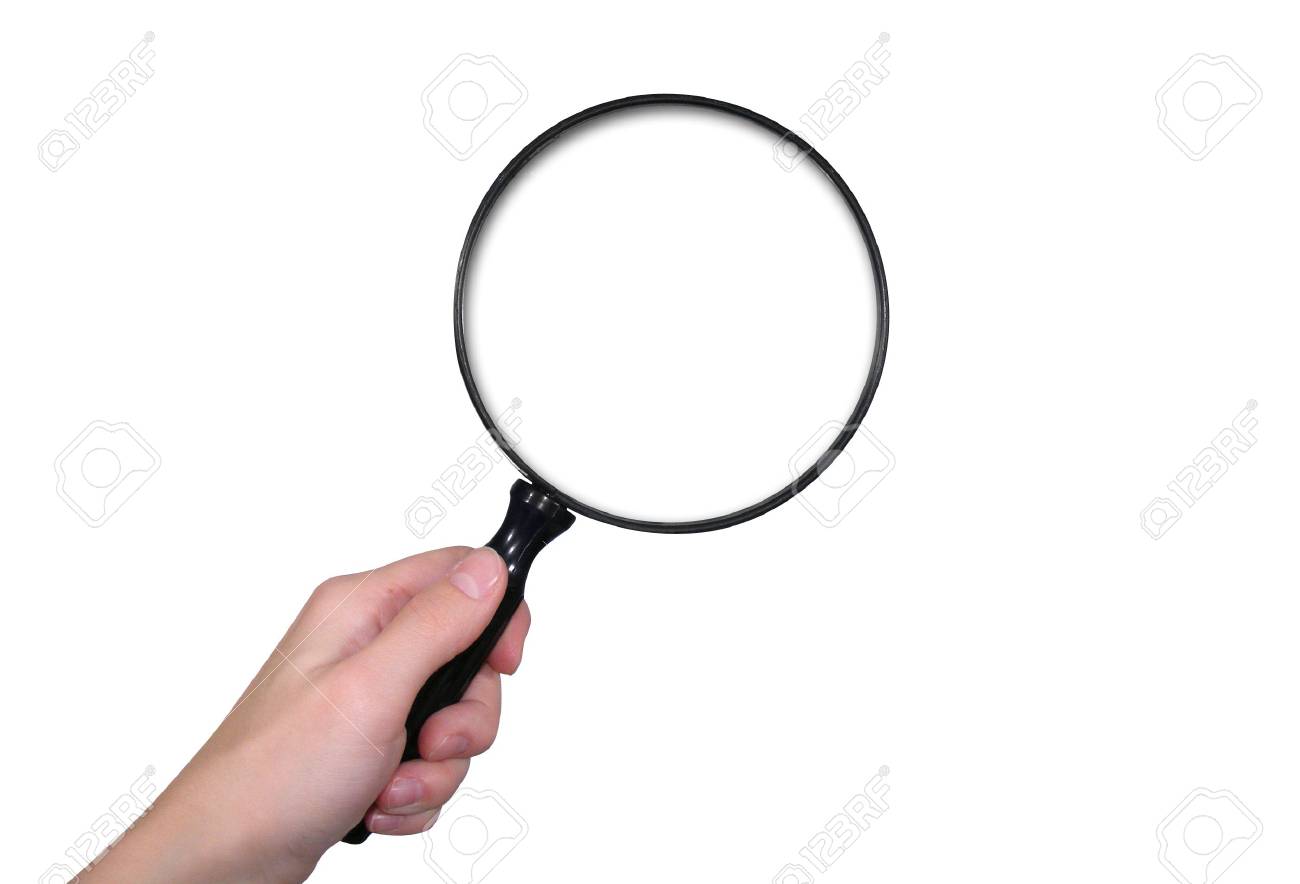 trasparenza
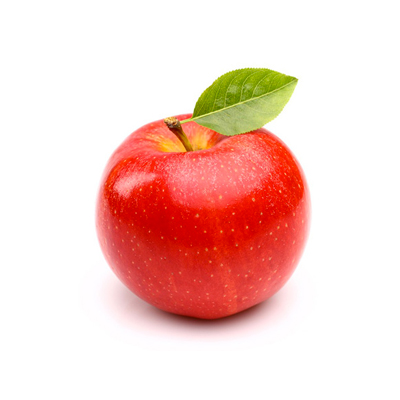 Ecco come intendiamo vendere i nostri prodotti
lavoriamo la frutta
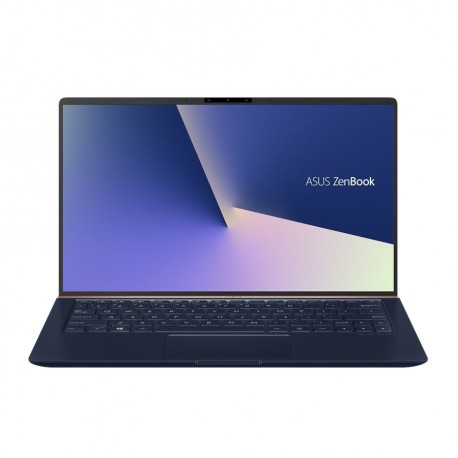 riceviamo ordini online
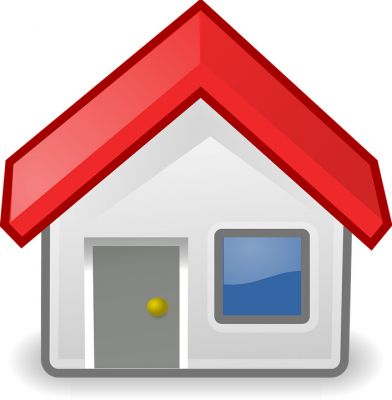 pubbliciziamo il nostro prodotto porta a porta per gli allevatori
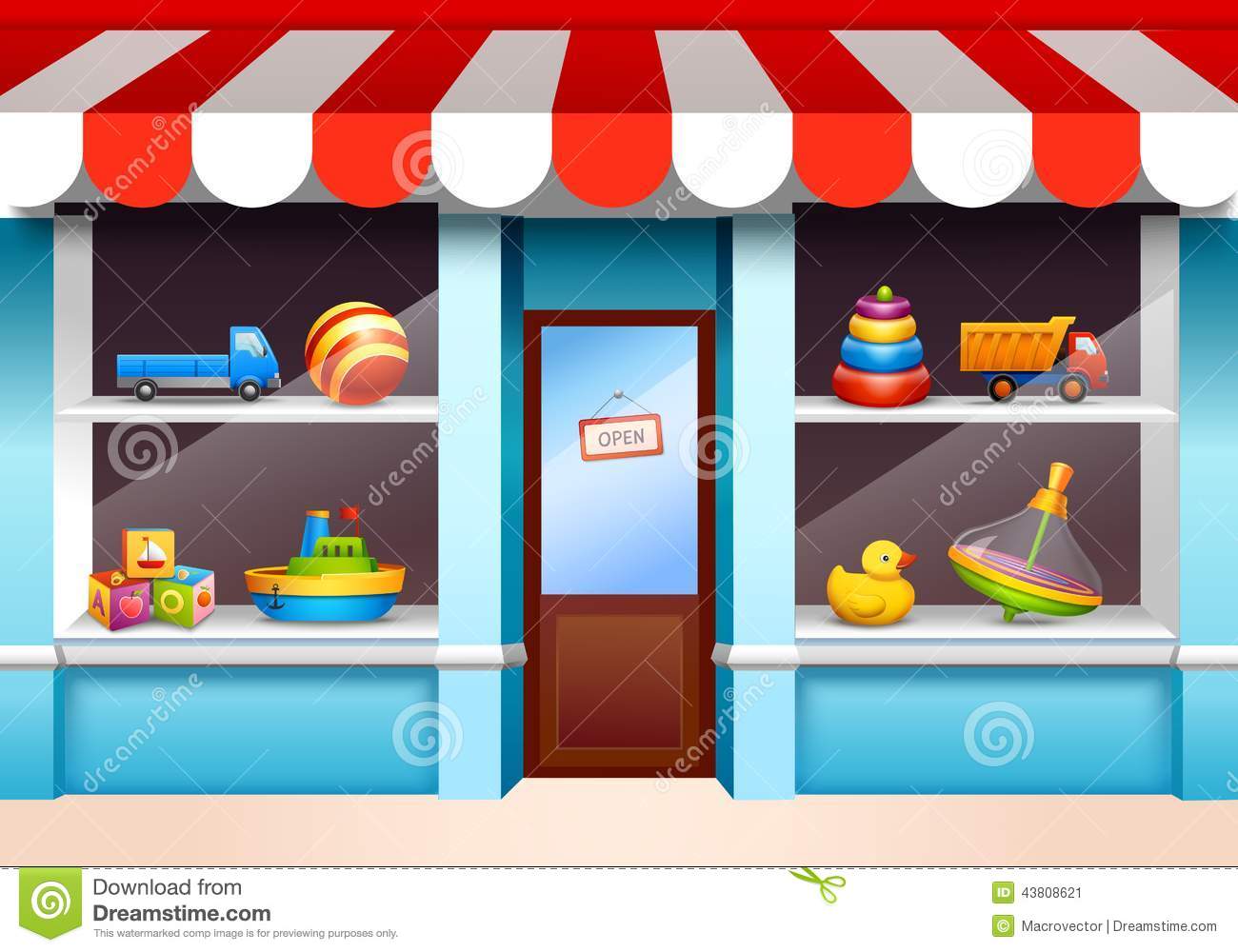 portiamo i prodotti nei piccoli negozi
diversi sono i nostri competitors, ma noi...
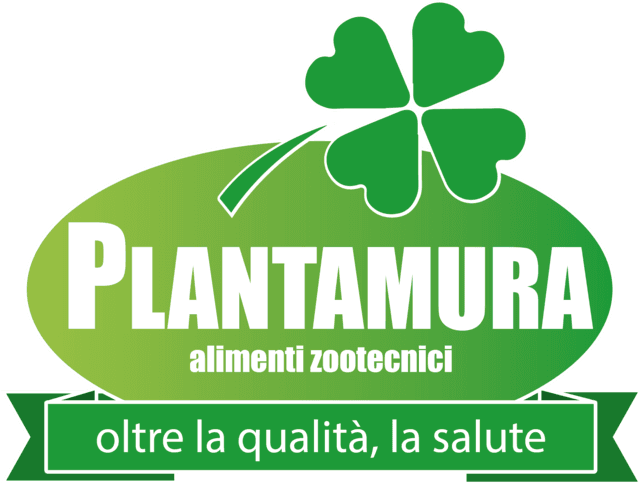 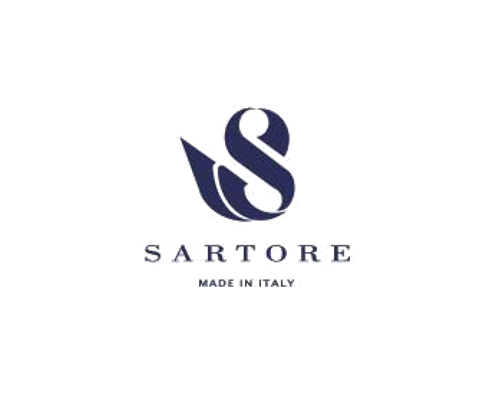 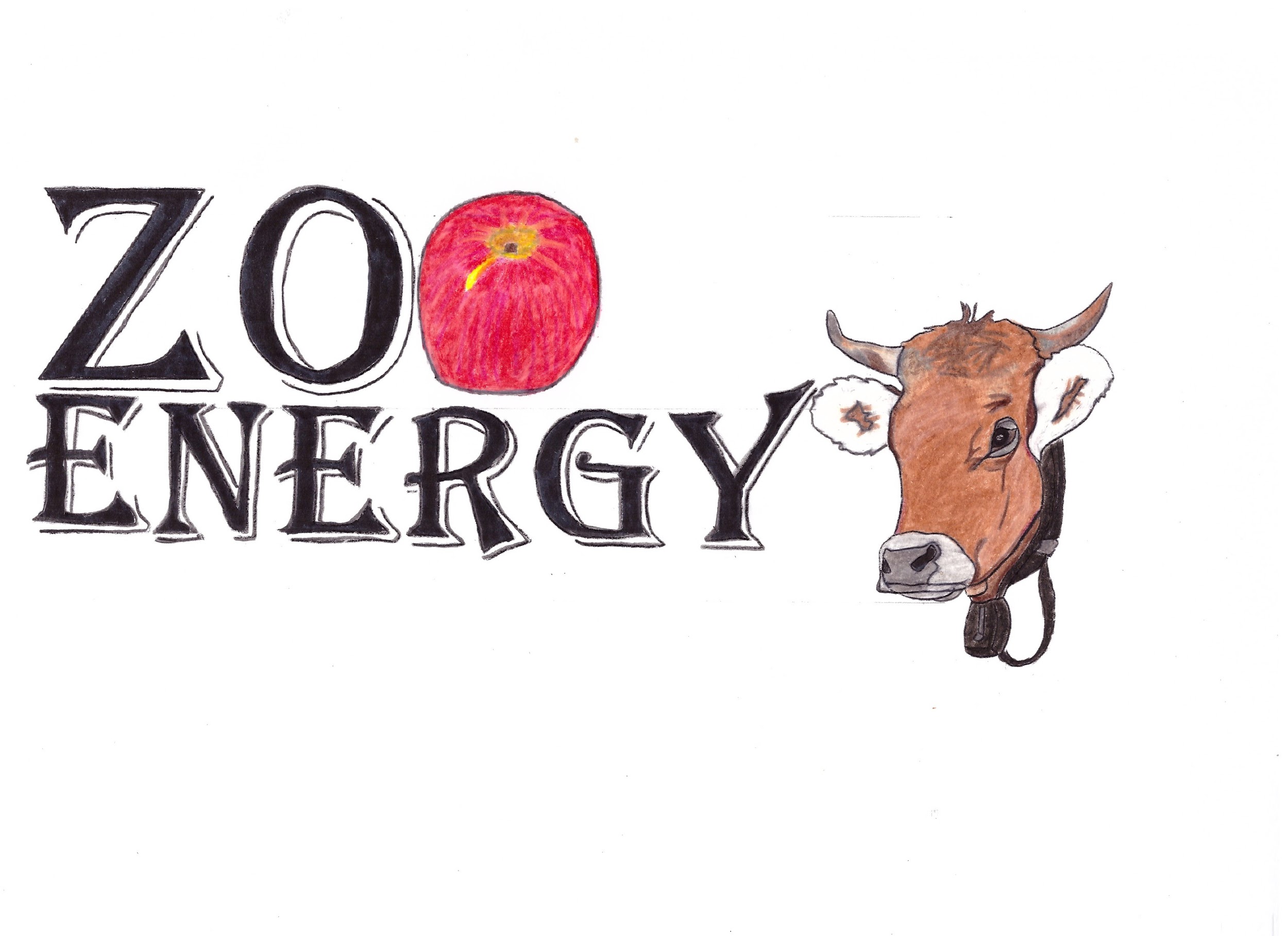 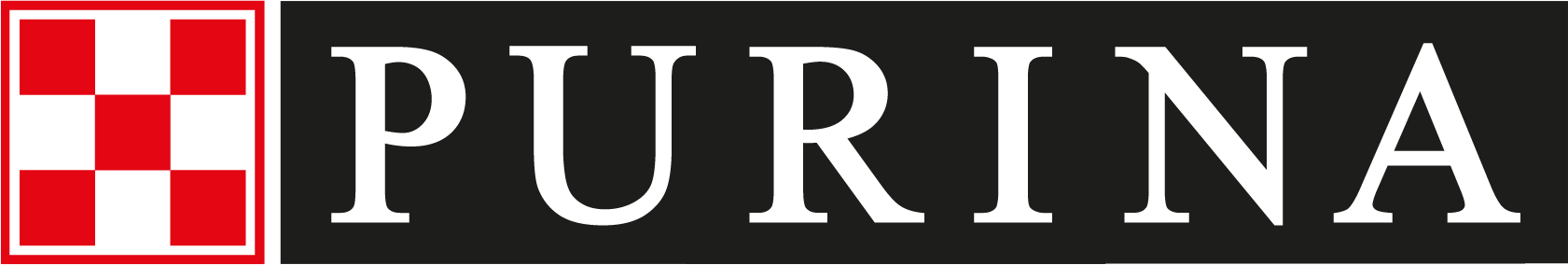 qualità
servizio
copertura
consegna
prezzo
solamente nel 2020
nel 2021...
circa 87.000 euro 
di fatturato
129000 euro
nel 2022...
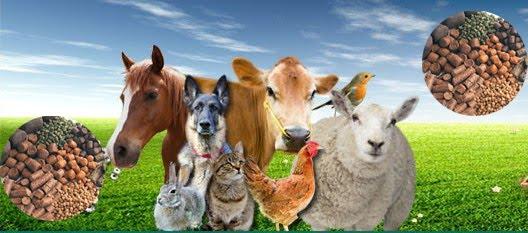 156000 euro
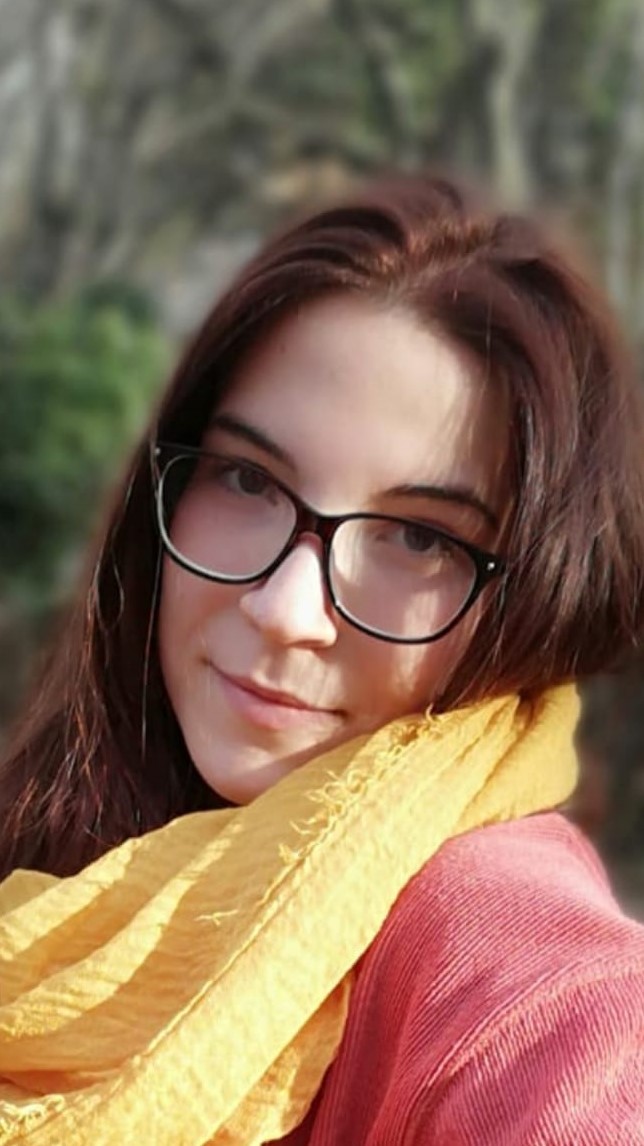 Mattia Marangoni
addetto alle vendite, promozioni e pubbliche relazioni
Giulia Guerra
addetta alle funzioni amministrative
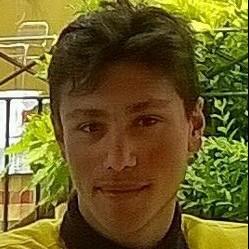 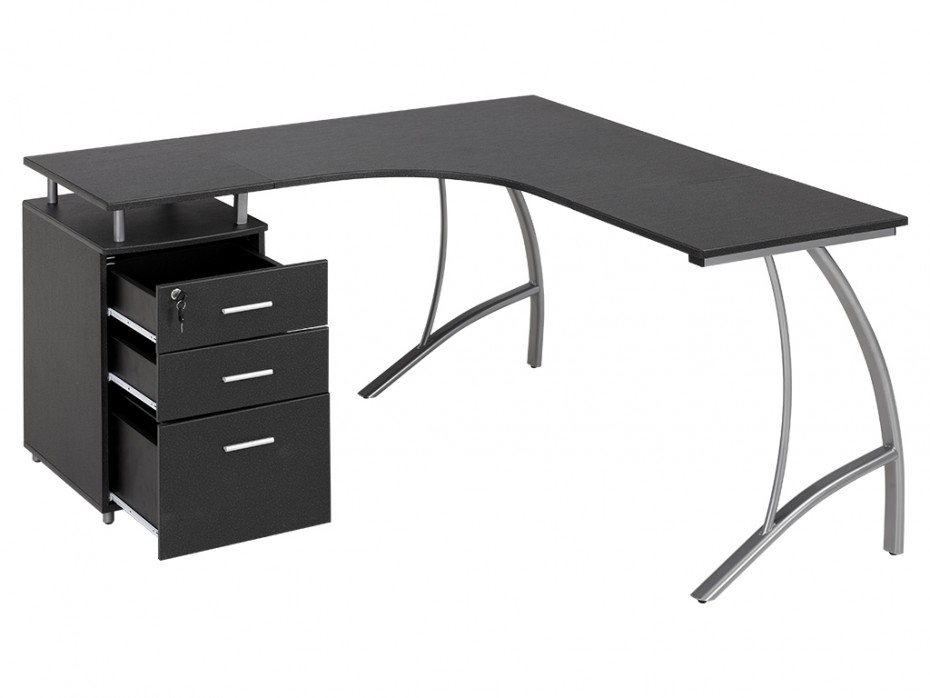 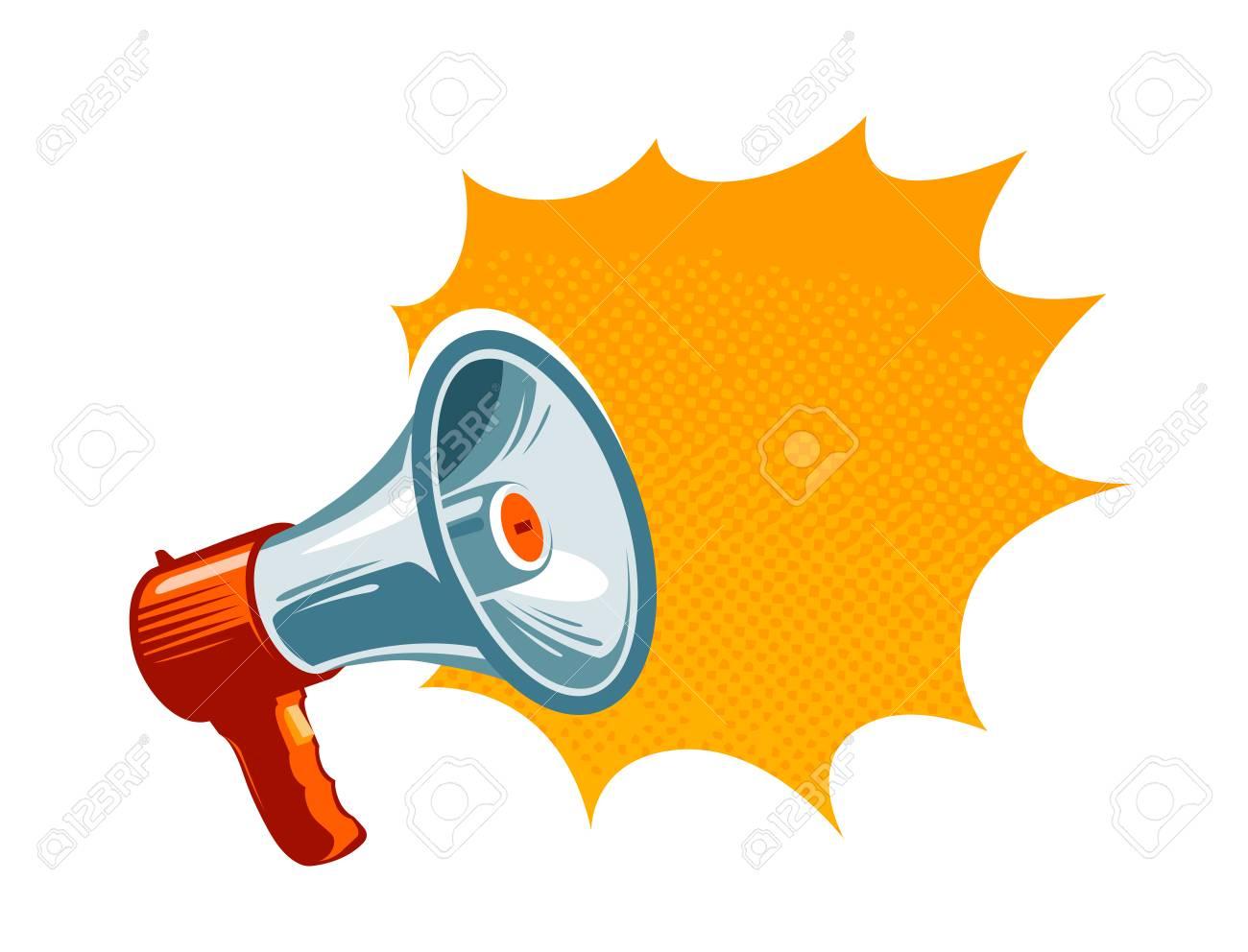 Jacopo Rambaldi
addetto al trasporto
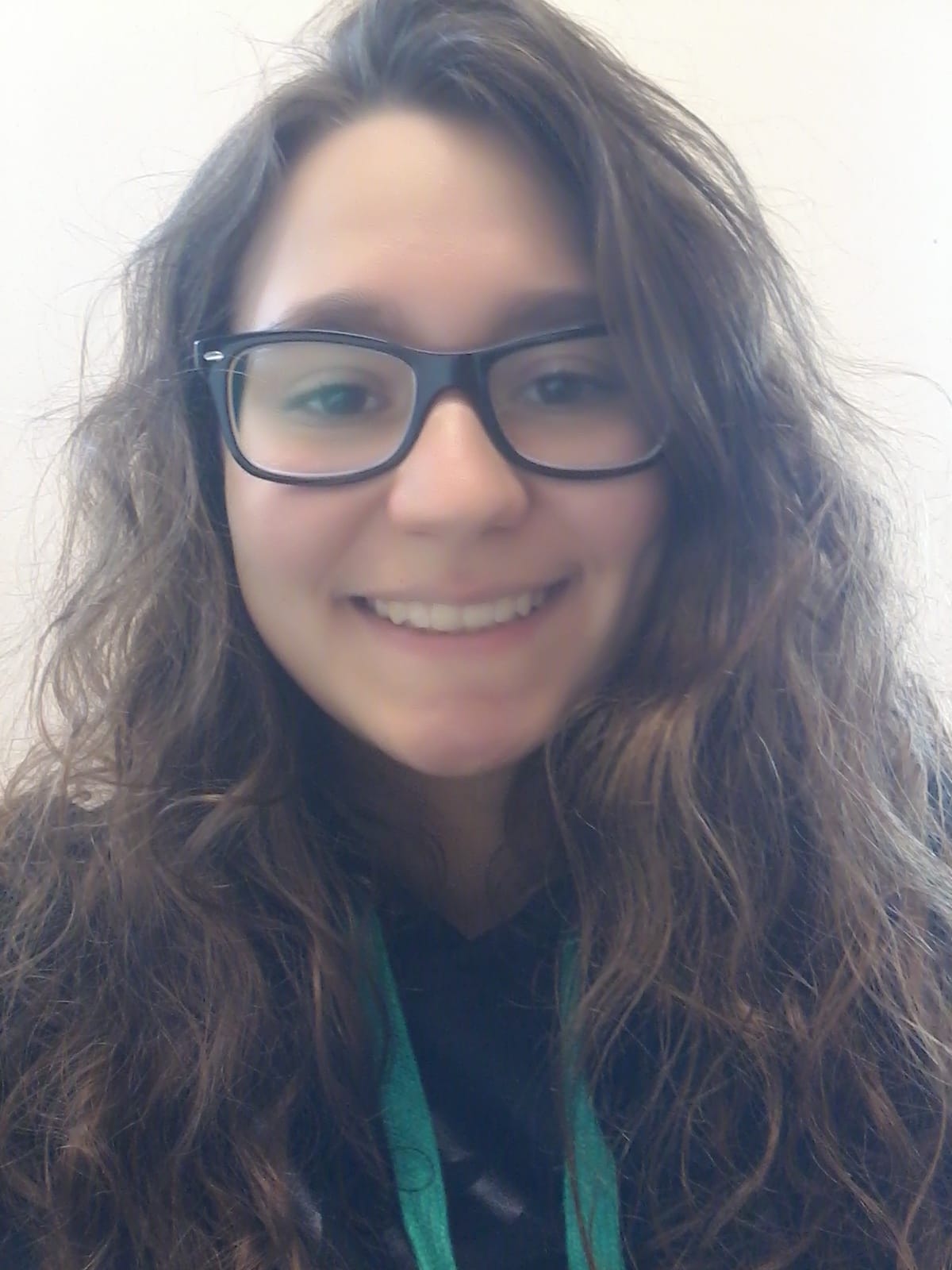 Alessandra Zirondelli
responsabile del processo produttivo
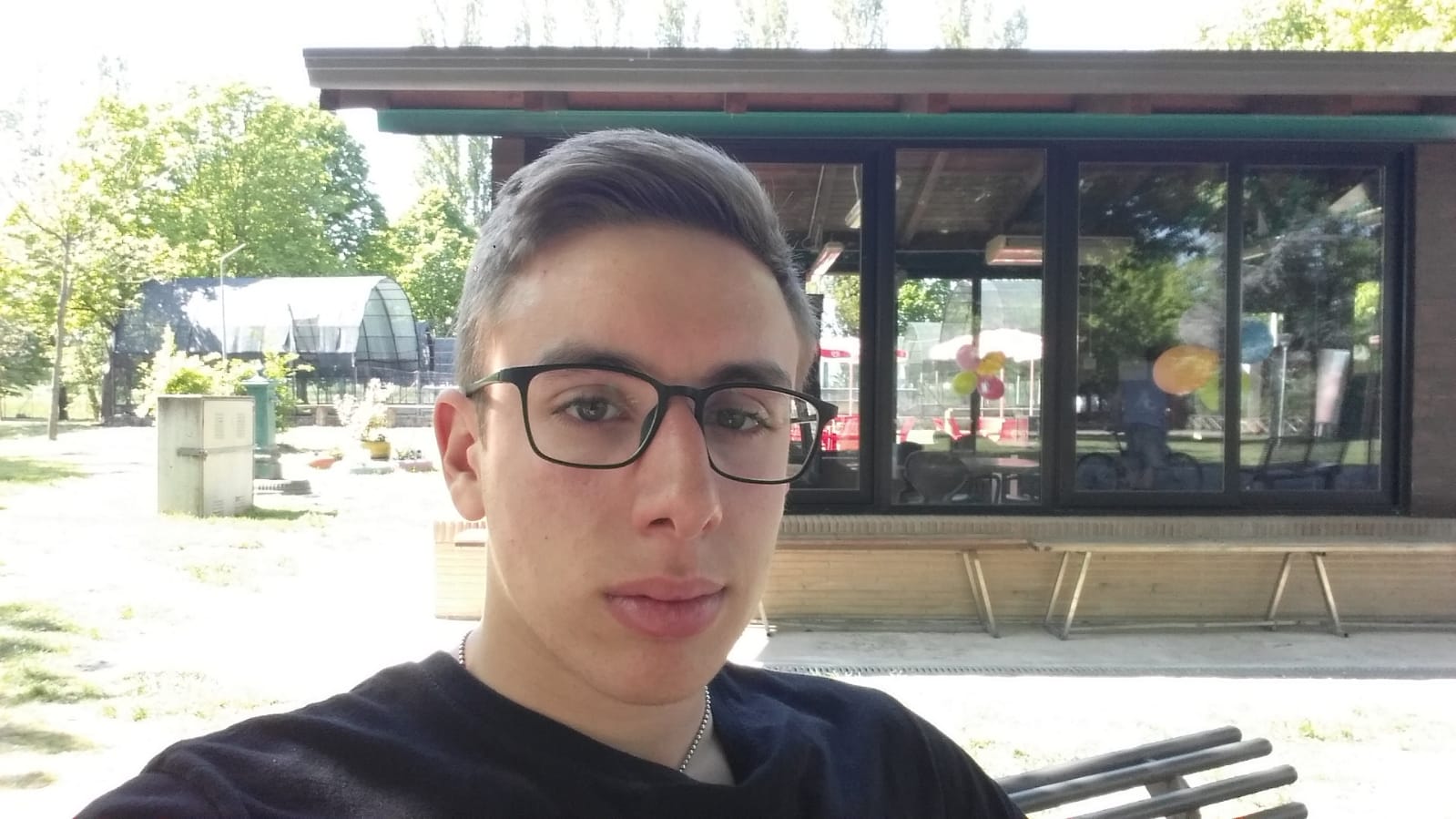 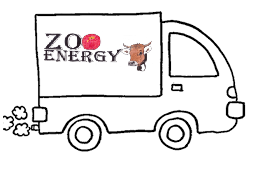 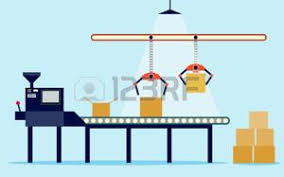 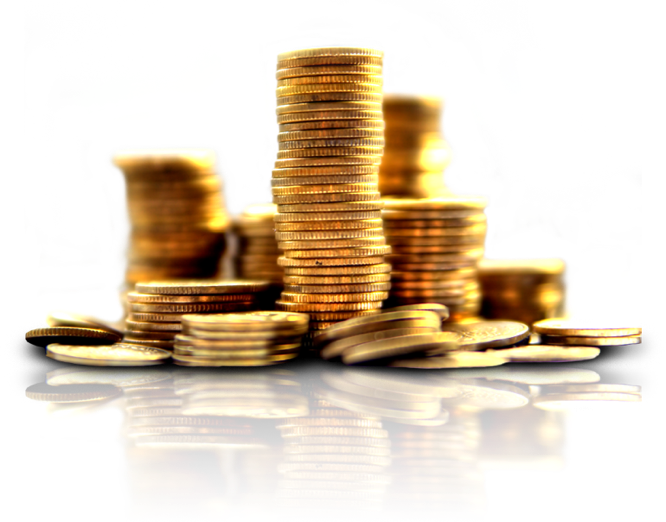 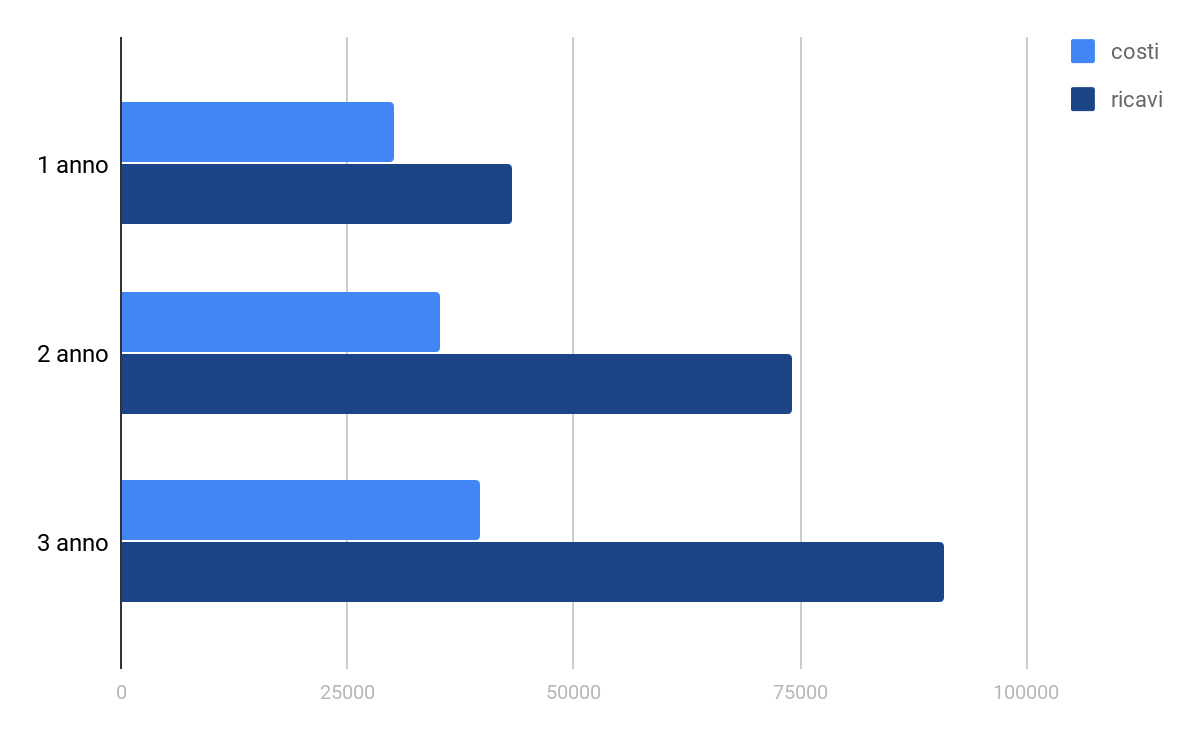 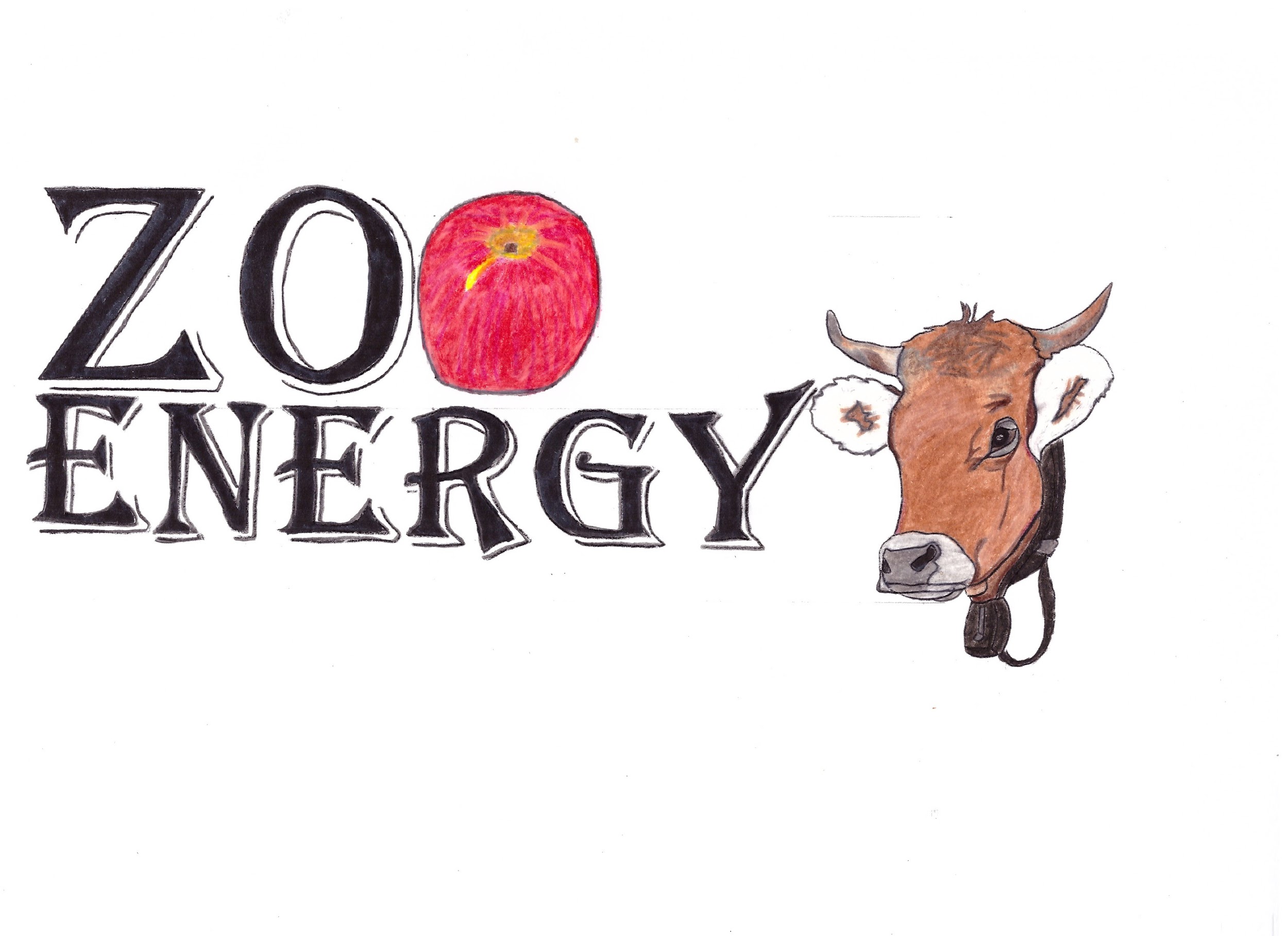 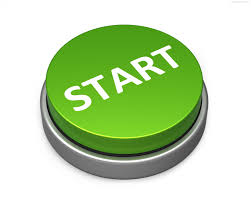 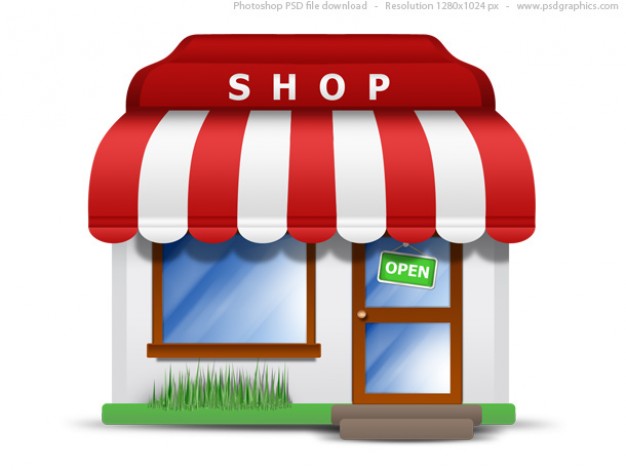 2020
immettere il prodotto nei piccoli e grandi negozi per animali della zona
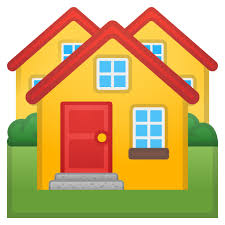 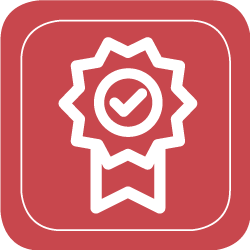 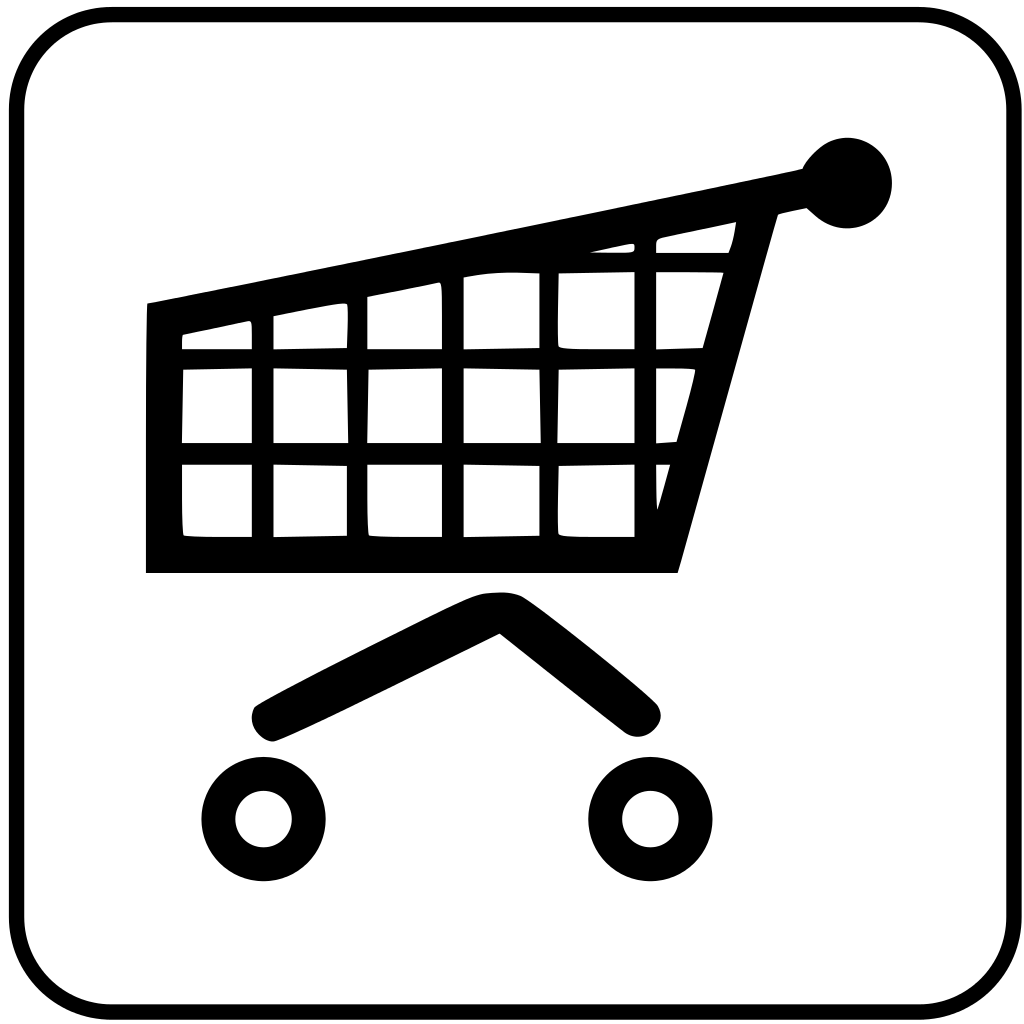 l’obiettivo è entrare nel mercato e  aumentare il fatturato aziendale fornendo prodotti sempre più soddisfacenti
introdurlo nei supermercati
far provare il prodotto agli allevatori
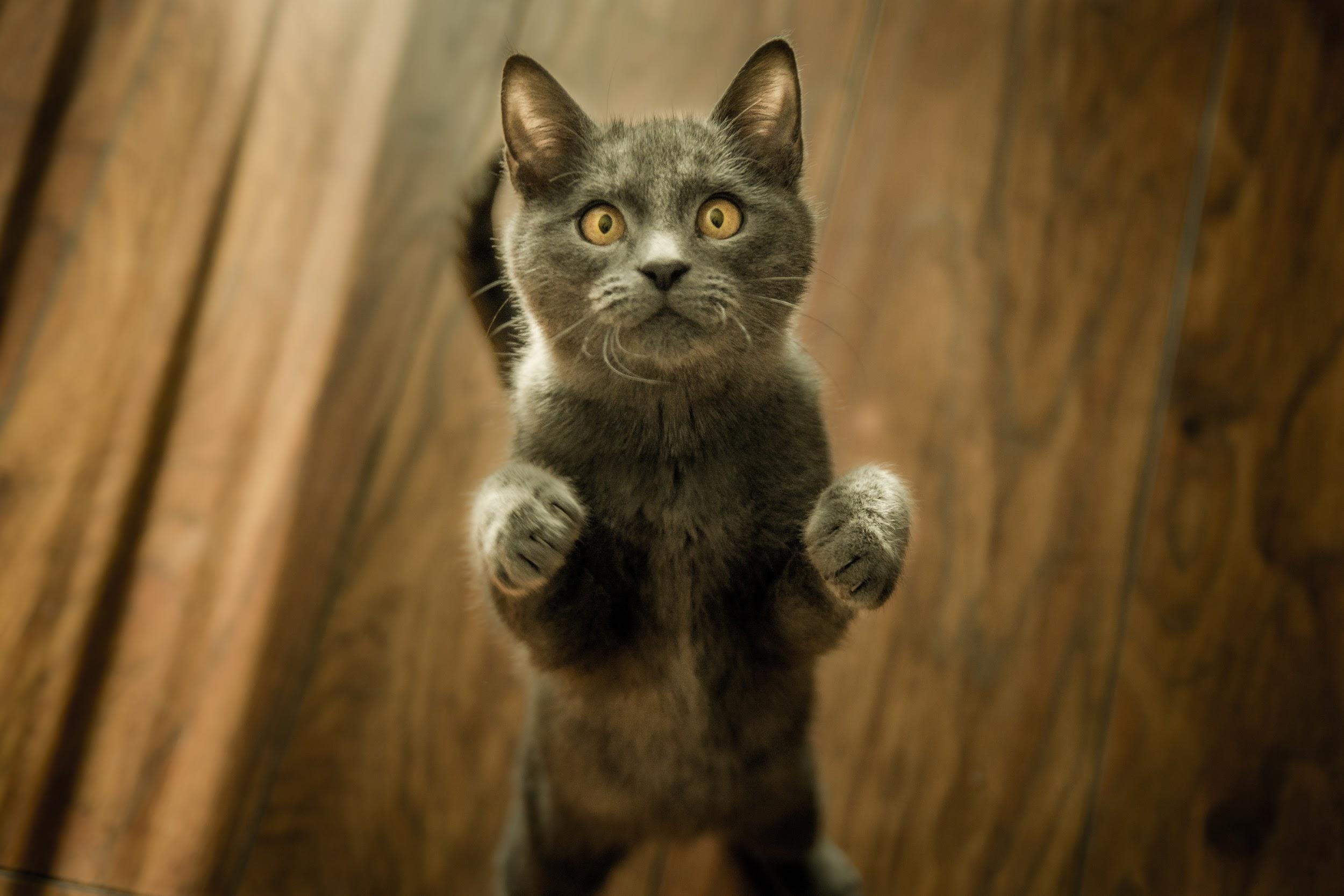 grazie per l’attenzione!!
ci vediamo presto nei supermercati